LOEP(Limited Open Enrollment Period) Required Documentation
April 3 ,2025
[Speaker Notes: Master slide: Title Slide

DO NOT ADD PHOTOS OR GRAPHICS TO THIS SLIDE]
Jurisdictional Requirements
For all enrollment changes, either an 834, Change Form OR application is required (see chart).  Additional documentation may also be required (refer to slides 3-12)
MARYLAND
VIRGINIA
DISTRICT OF COLUMBIA
4/8/2025
2
Additional Documentation Requirements
4/8/2025
3
Additional Documentation Requirements
4/8/2025
4
Additional Documentation Requirements
4/8/2025
5
Additional Documentation Requirements
4/8/2025
6
Additional Documentation Requirements
4/8/2025
7
Additional Documentation Requirements
4/8/2025
8
Additional Documentation Requirements
4/8/2025
9
Additional Documentation Requirements
4/8/2025
10
Additional Documentation Requirements
4/8/2025
11
Additional Documentation Requirements
4/8/2025
12
Additional Documentation Requirements
4/8/2025
13
Jurisdictional Requirements for Split Polices
For all enrollment changes, either an 834, Change Form OR application is required (see chart).  Additional documentation may also be required (refer to slides 3-12)
MARYLAND
VIRGINIA
DISTRICT OF COLUMBIA
4/8/2025
14
Additional Documentation Requirements for Split Policies
4/8/2025
15
Appendix
4/8/2025
16
Proprietary and Confidential
Appendix
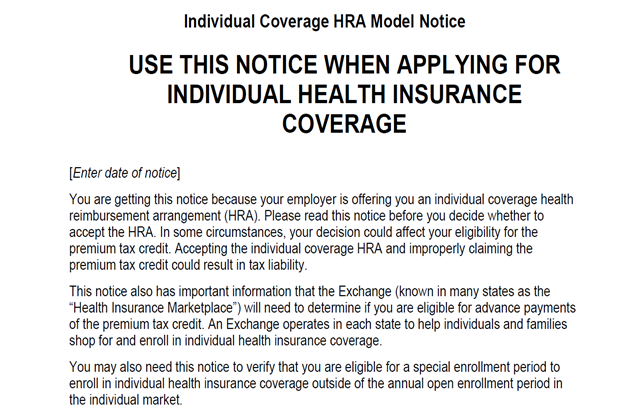 4/8/2025
17
Proprietary and Confidential